Материал подготовила  
Жарнова Алёна Геннадьевна учитель-логопед
Артикуляционная гимнастика для детей подготовительной группы
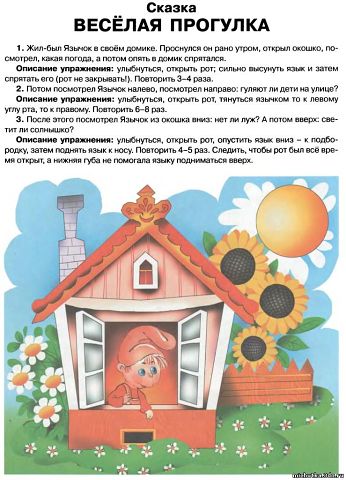 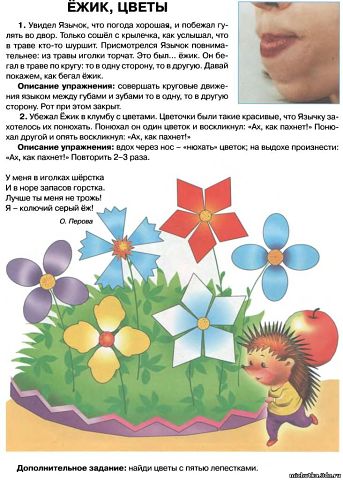 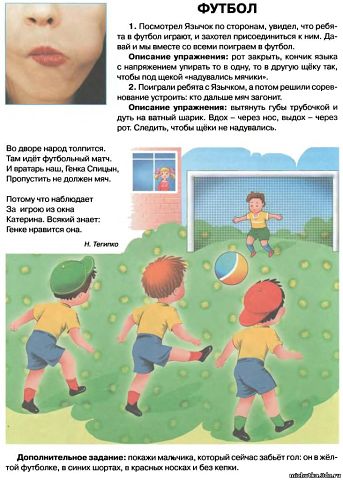 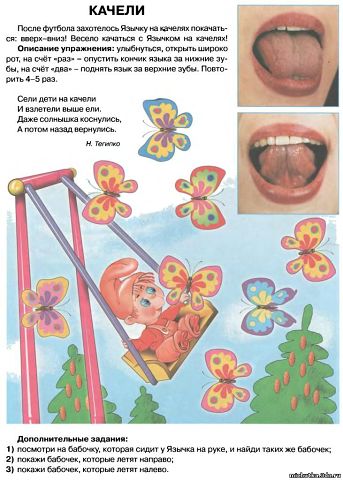 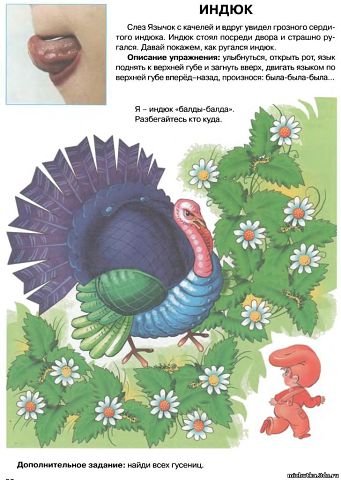 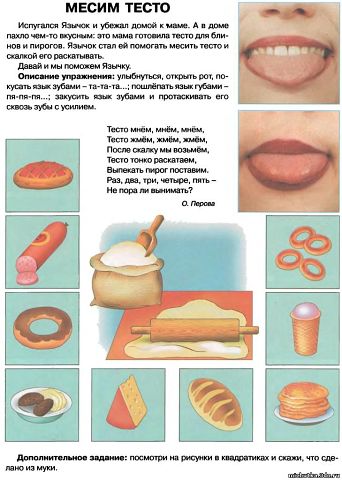 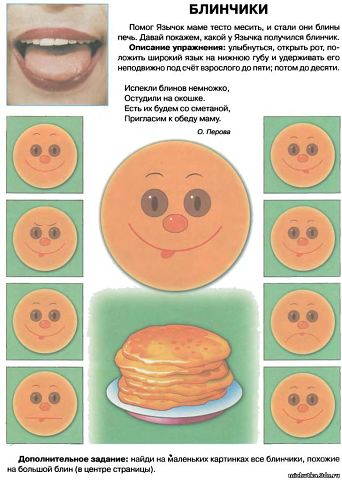 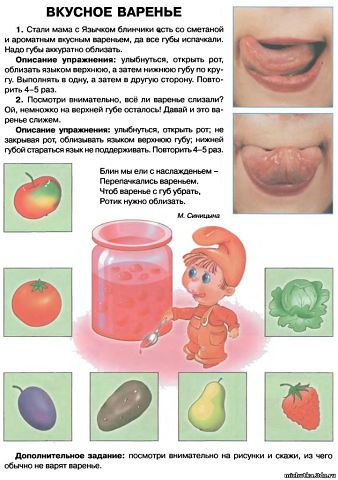 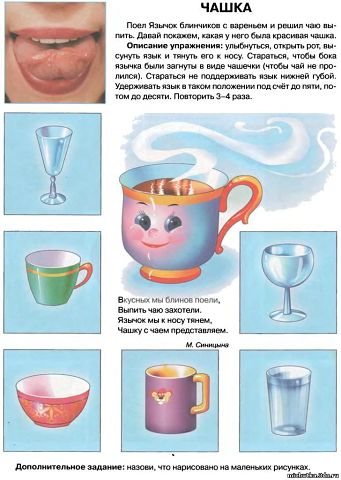 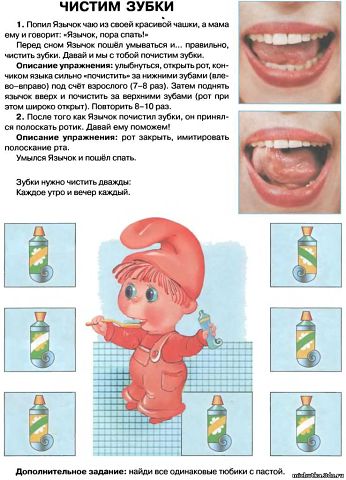 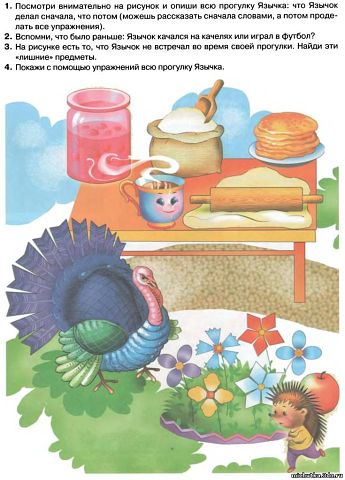 Спасибо за внимание!
МБДОУ «Детский сад  № 17 «Незнайка»
2016 год